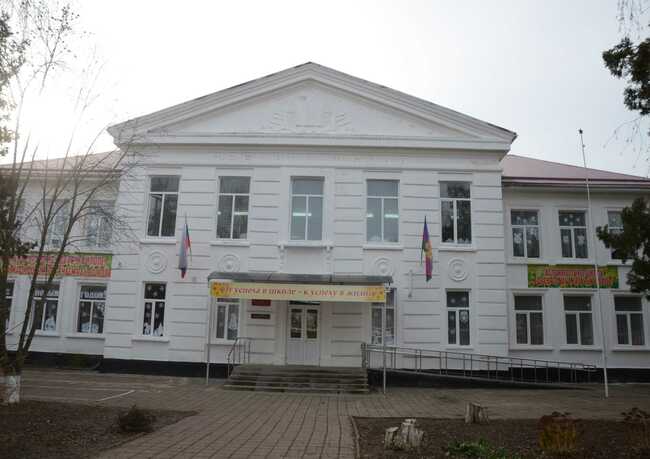 ОТЧЕТ 
о реализации проекта краевой инновационной площадки
муниципального бюджетного общеобразовательного учреждения средней образовательной школы №5 имени А.И. Майстренко муниципального образования Староминский район
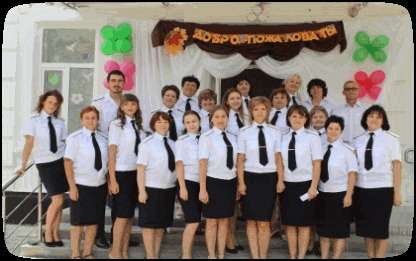 «Школа как социокультурный центр воспитания социализации 
личности школьника на основе историко-культурных 
традиций  кубанского казачества»
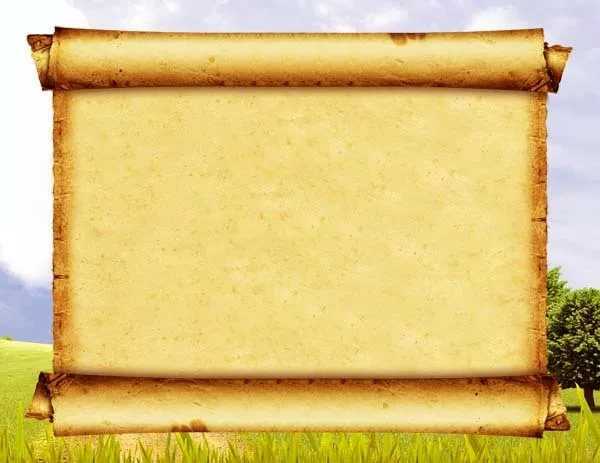 Цель деятельности инновационной площадки
Создание на базе МБОУ СОШ №5
имени А.И. Майстренко
социкультурного центра по 
изучению культуры и традиций
кубанского казачества
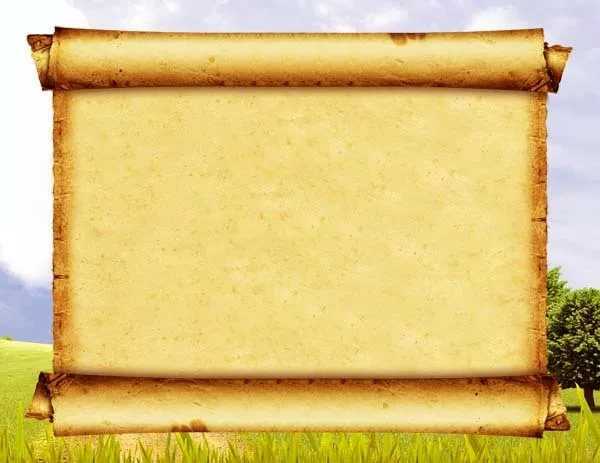 Задачи отчетного периода
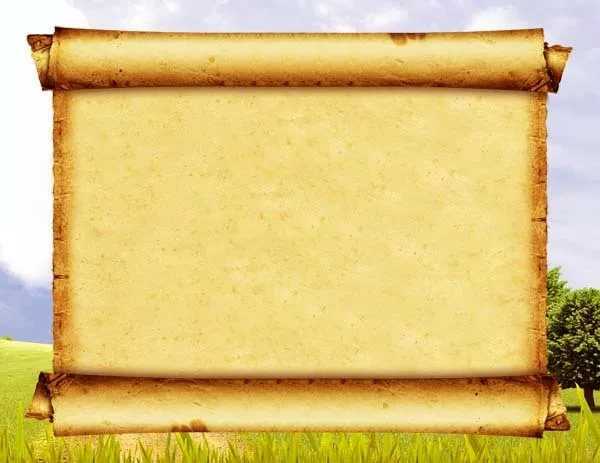 Инновационность
Создание  новой модели образования и воспитания  в рамках организации внеурочной деятельности обучающихся с учетом историко-культурных традиций кубанского казачества как одного из главных факторов социализации личности, позволяющего создать мотивационную базу для осознанного восприятия истории и культуры Кубани, развивать исследовательскую, поисковую и краеведческую деятельность обучающихся.
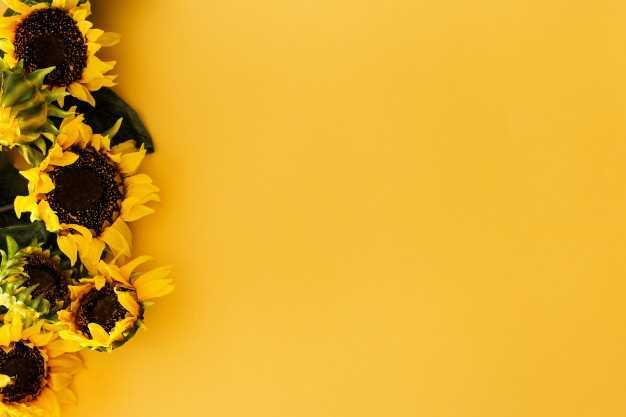 Инновационность
\
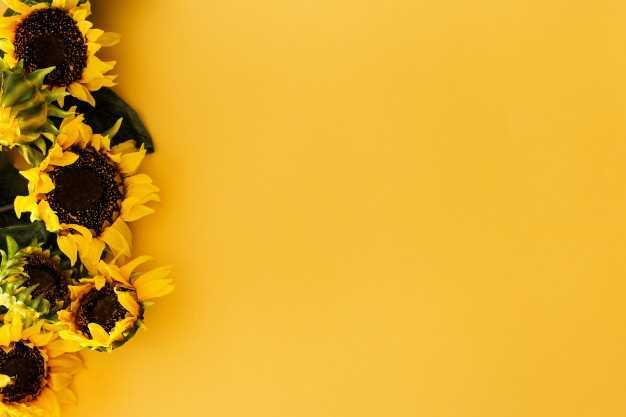 Модель непрерывного казачьего образования «От истоков к традициям»
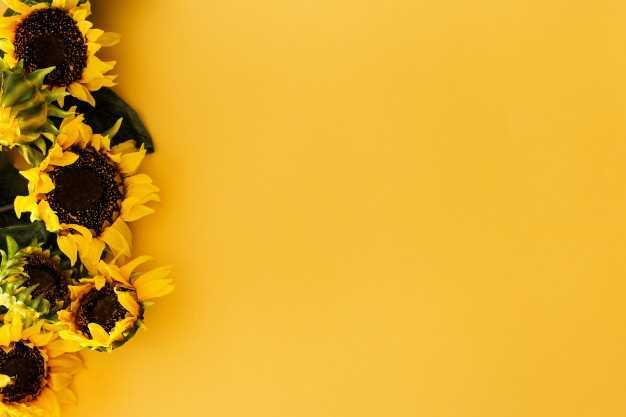 Измерение и оценка качества инновации
\
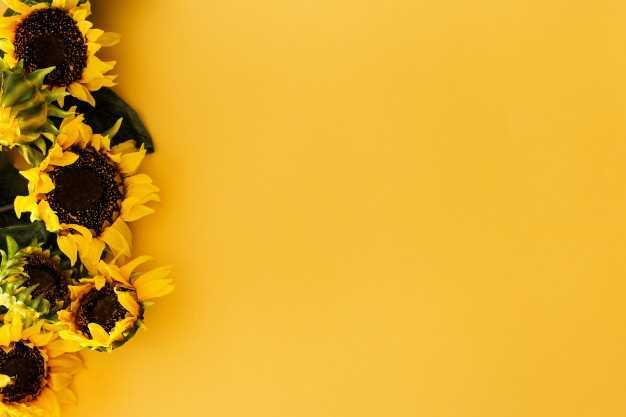 Измерение и оценка качества инновации
\
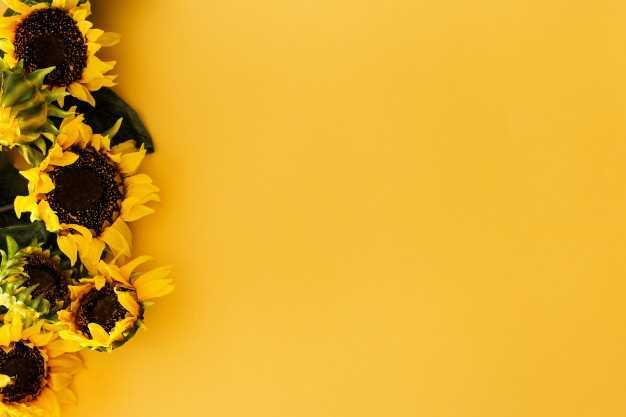 Измерение и оценка качества инновации
Акция «Великий край»)
\
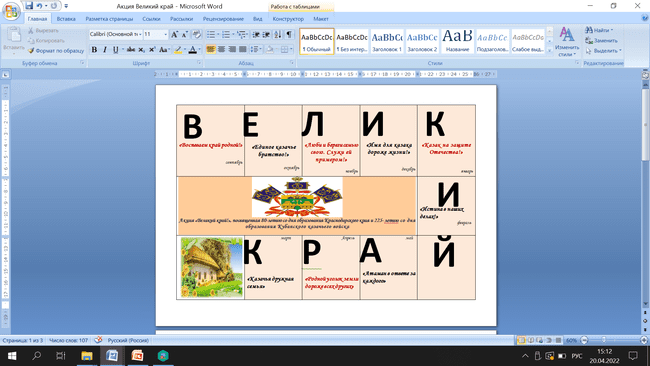 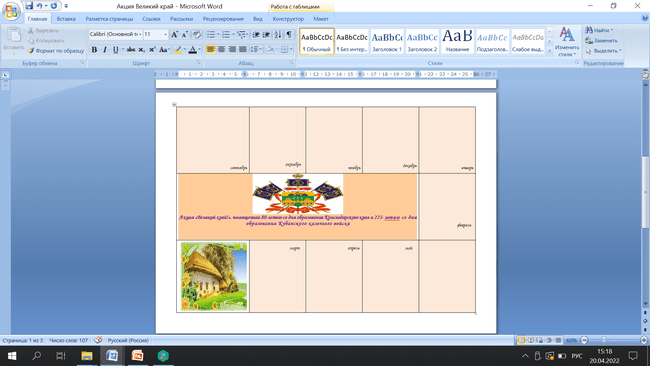 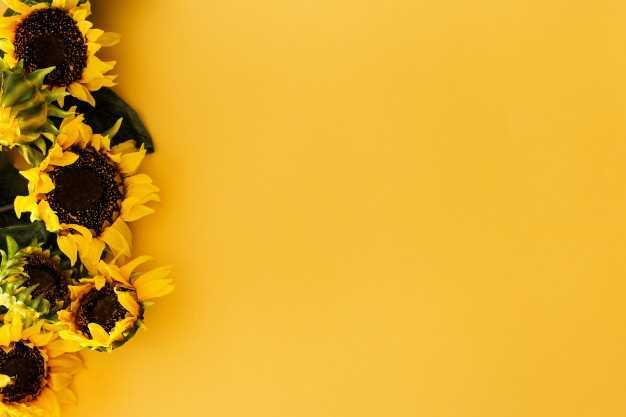 Результативность за отчетный период
Модель непрерывного казачьего образования «От истоков к традициям»
Поисково –иисследовательская и проектная деятельность
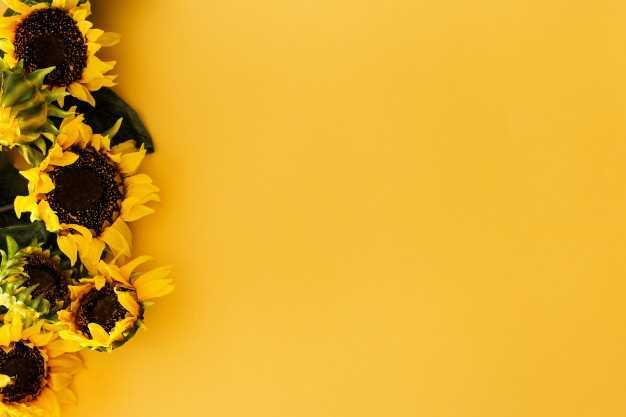 Модель непрерывного казачьего образования
 «От истоков к традициям»
Поисково –иисследовательская и проектная деятельность
Направления
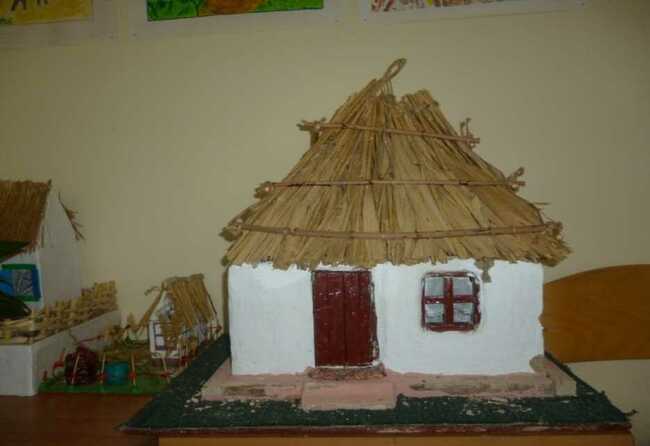 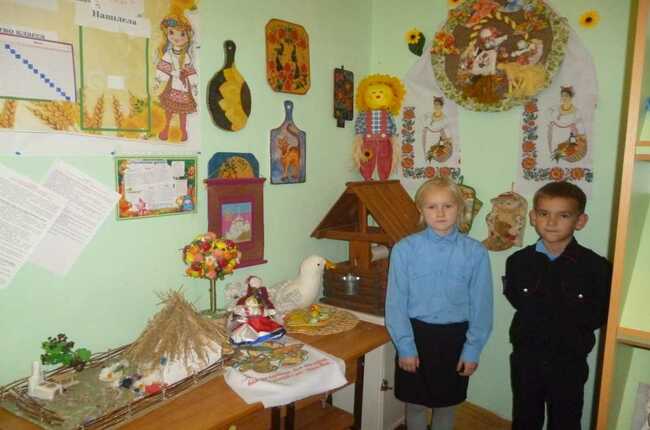 \
Этнографические уголки классных куреней
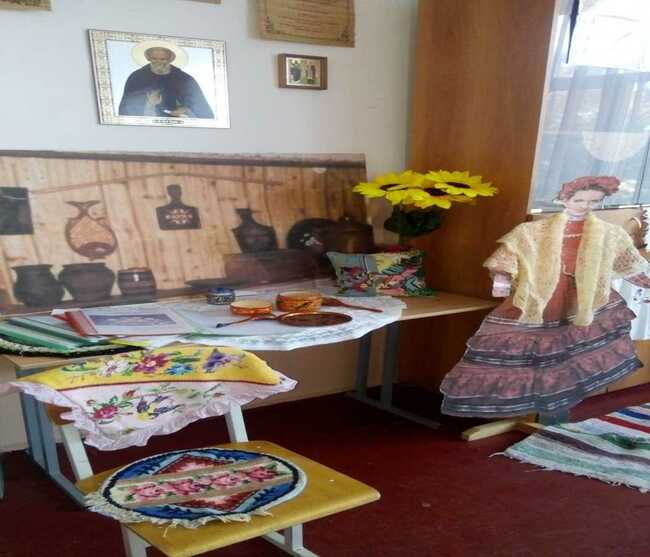 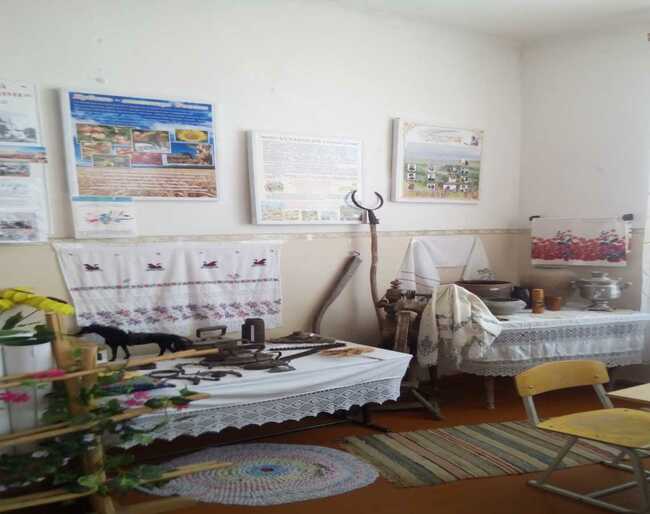 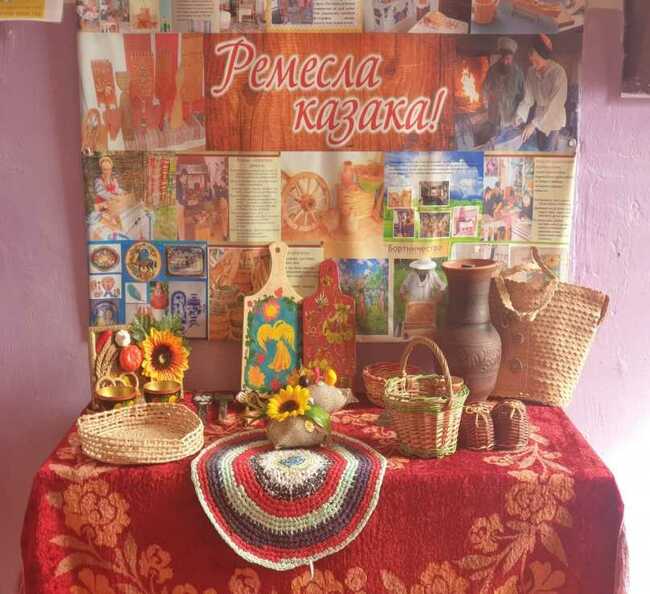 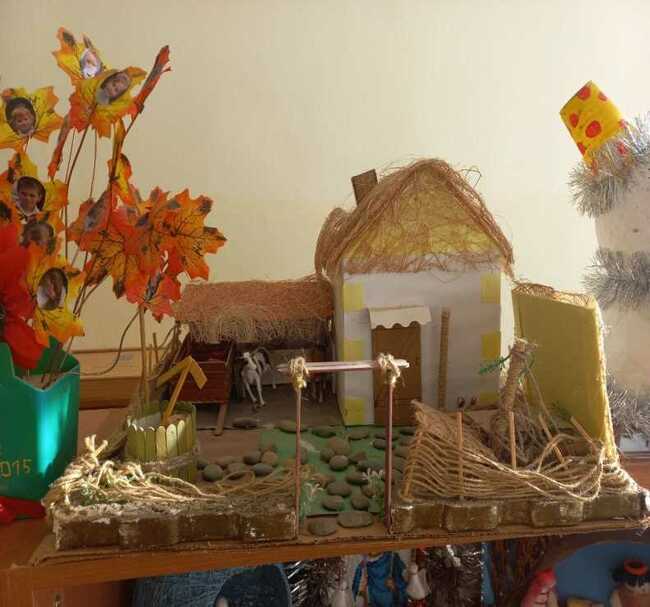 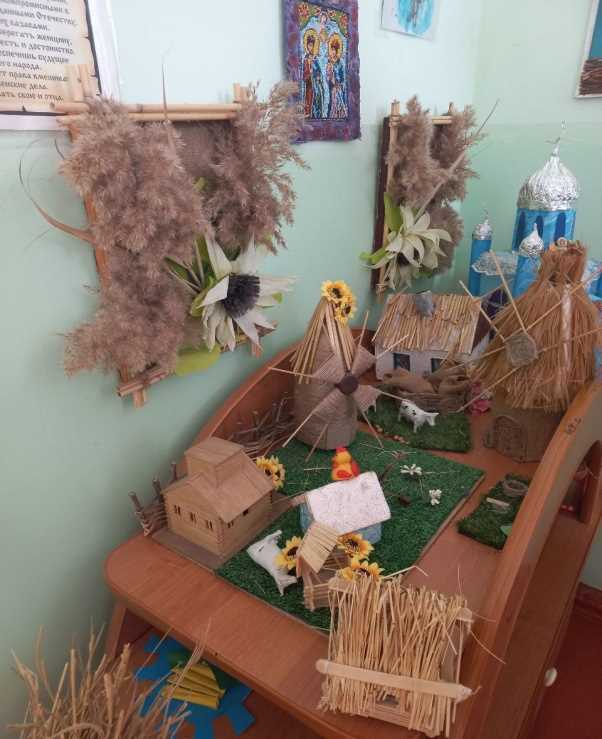 Этнографические уголки классных куреней
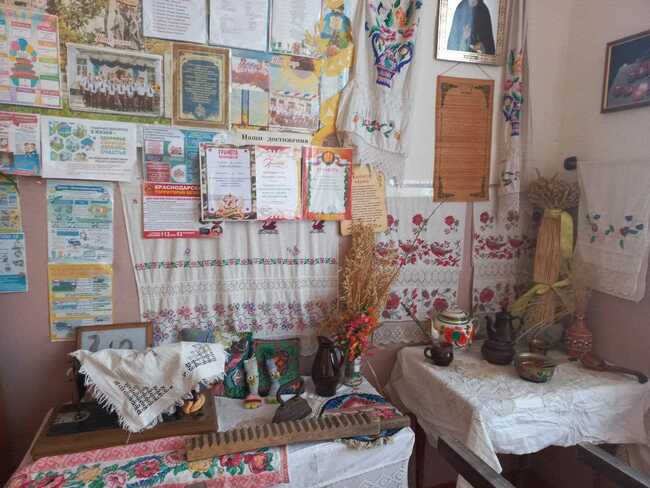 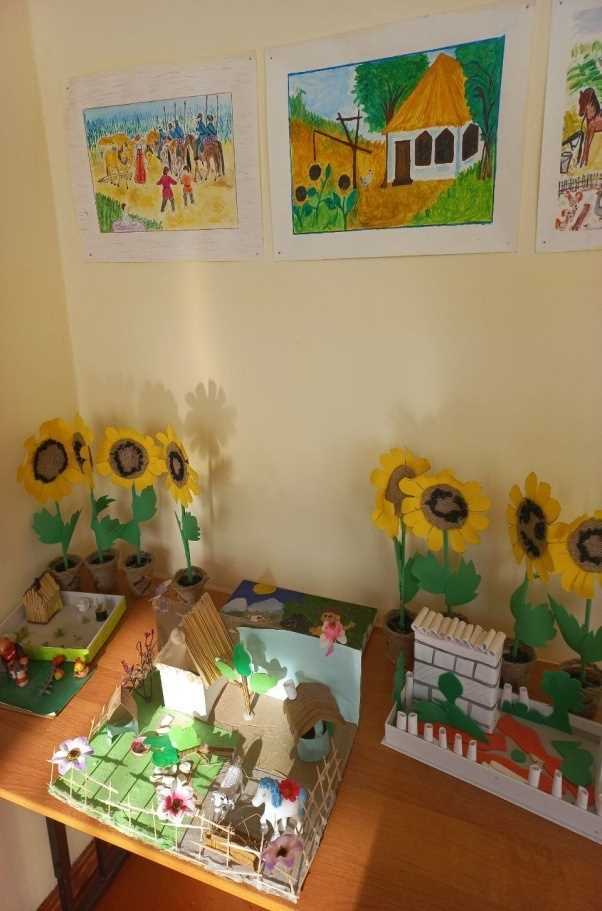 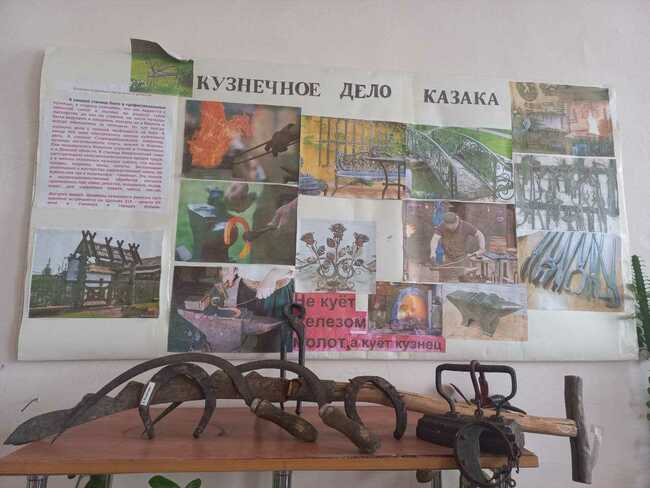 Научно – практическая конференция
\
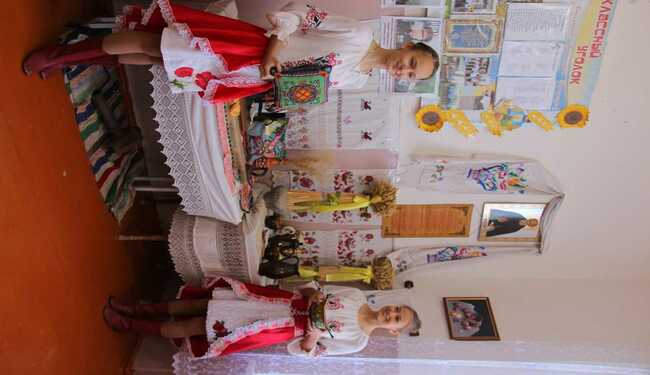 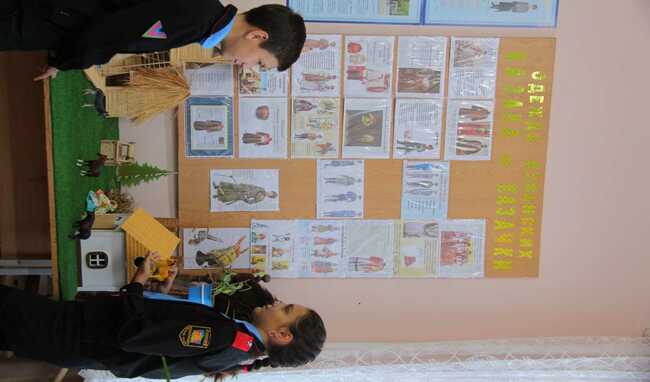 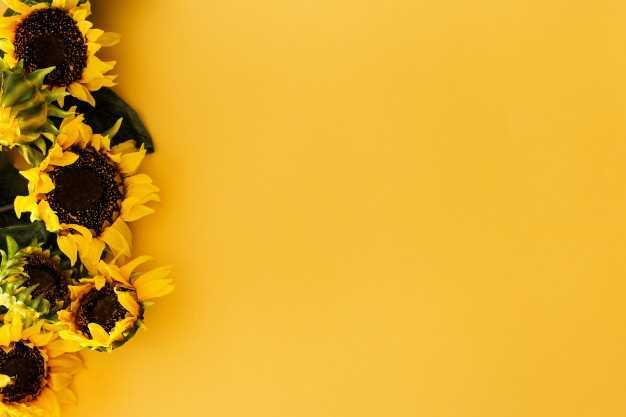 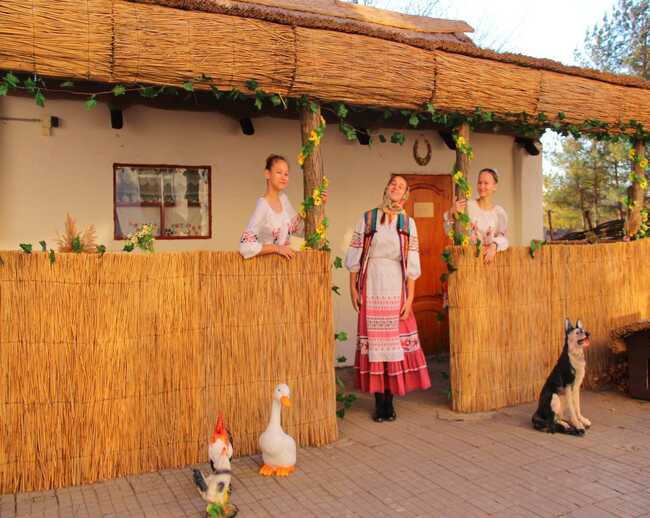 \
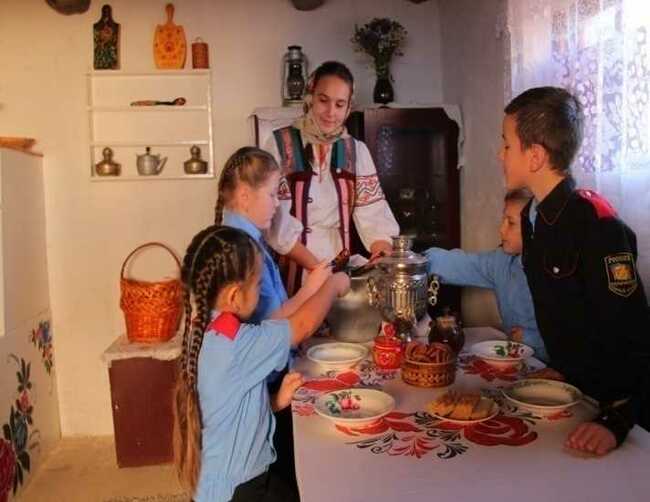 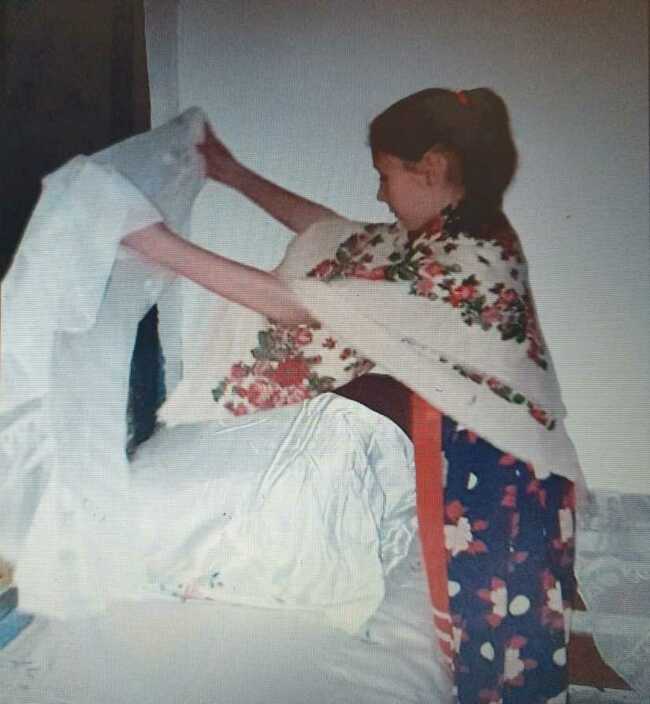 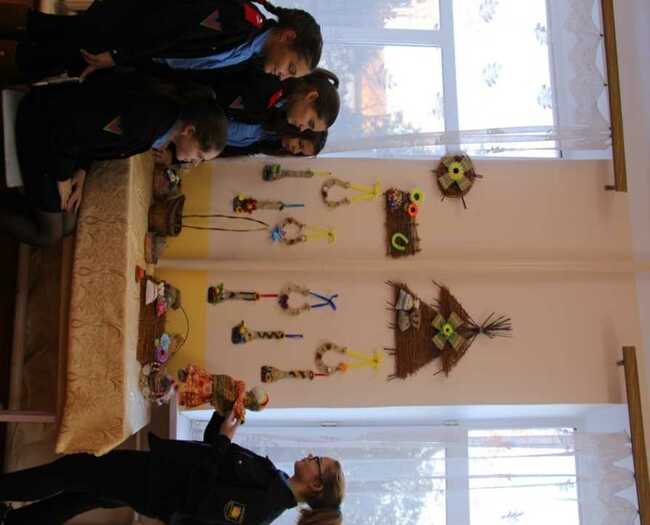 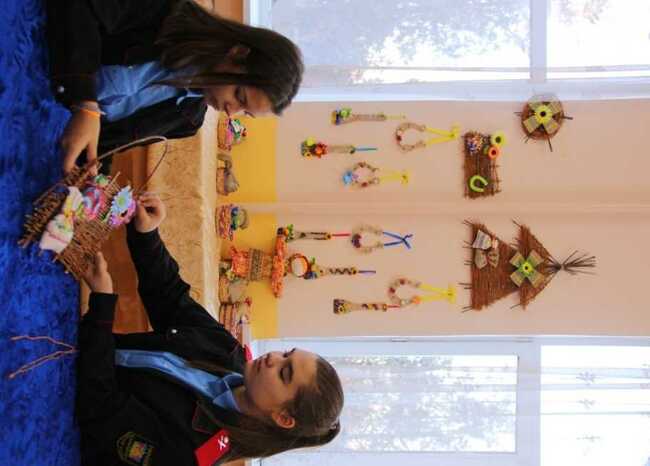 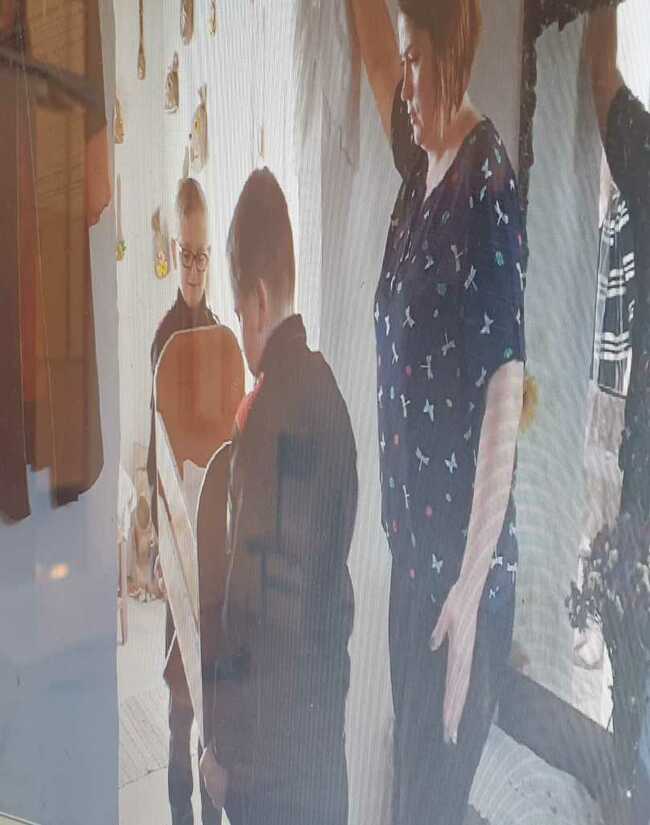 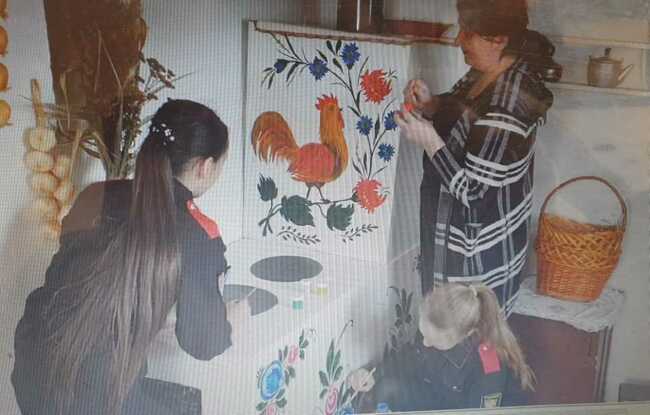 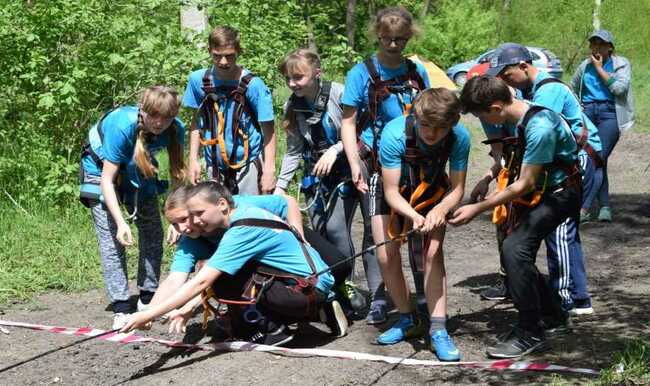 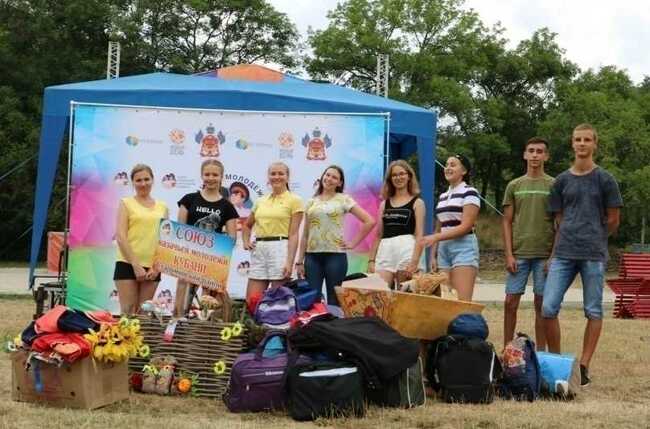 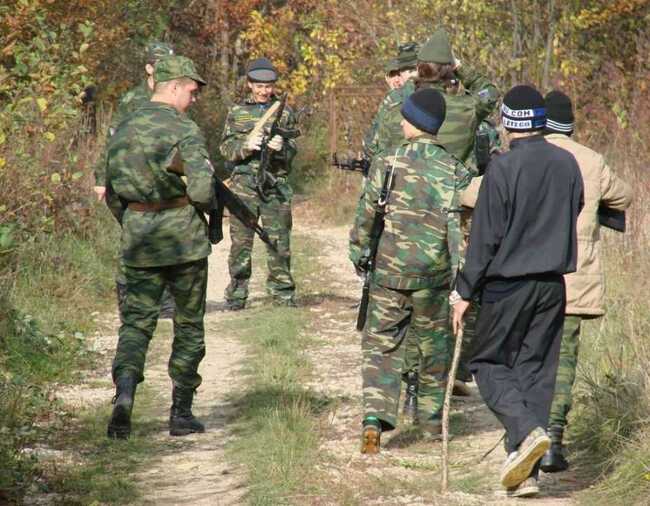 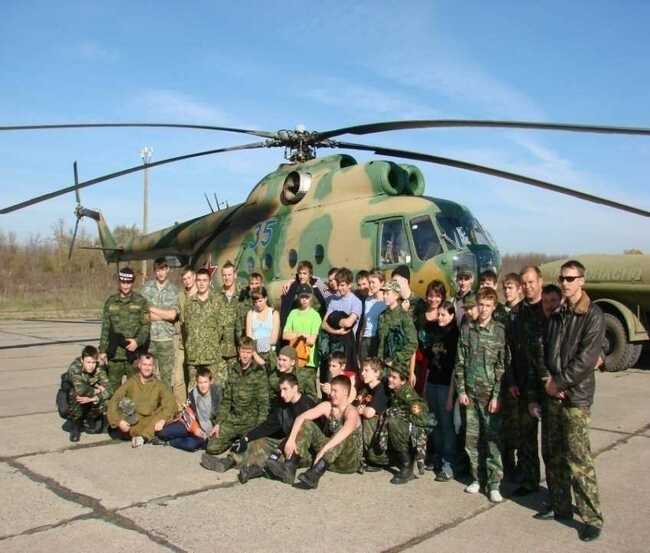 Образовательный туризм
Туристический маршрут «По следам наших предков – кубанских казаков
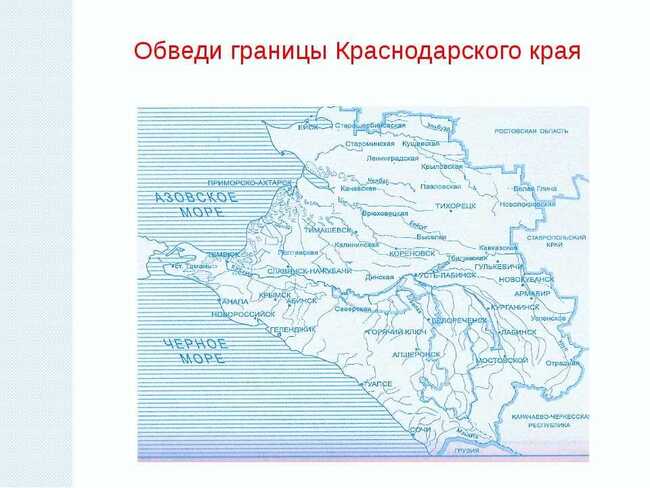 3
2
4
5
1
11
9
8
1, 2 – начало заселения Кубани казаками, Незамаевские поминовения;
3 – Кущевские поминовения;
4 – Тиховские поминовения;
5- Гречишкинские поминовения;
6- Чамлыкские, Шалоховские  поминовения;
7- Апшеронские поминовения;
8- Михайловские поминовения;
9- Липкинкие поминовения;
10- Даховские поминовения;
11 – Корниловские , Приднестровские поминовения
6
7
10
Виртуальные экскурсии
 «Наследие кубанских казаков»
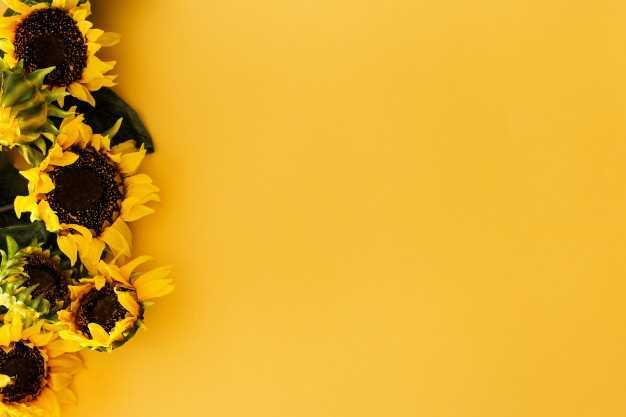 Социальные партнеры
(заключены договора, составлен  совместный план работы на год)
\
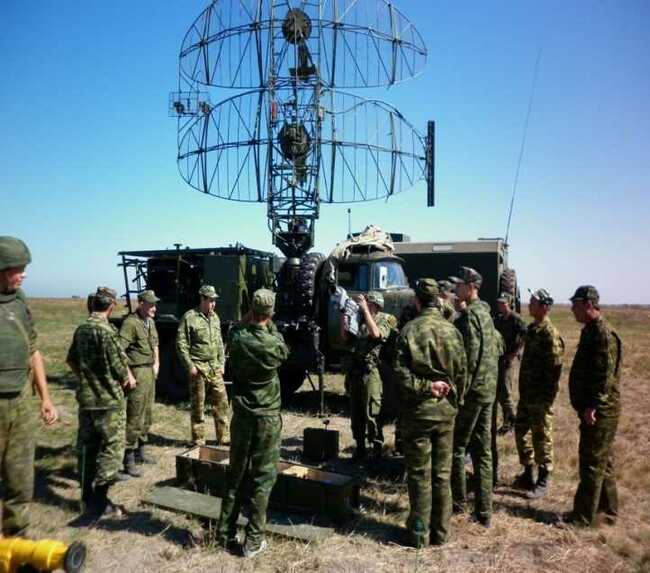 Социальные партнеры
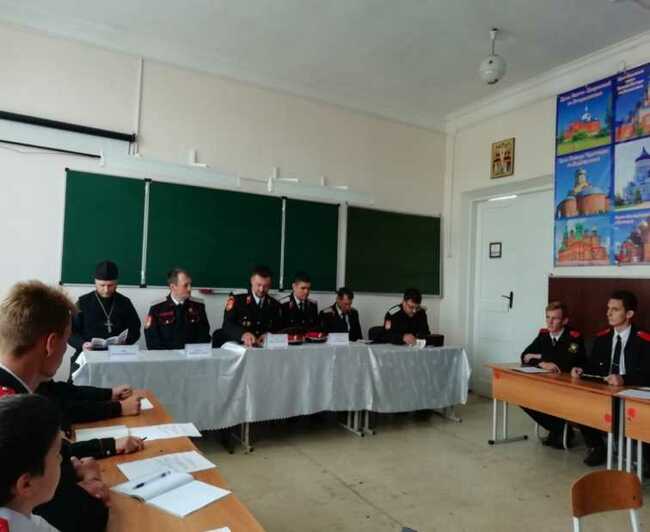 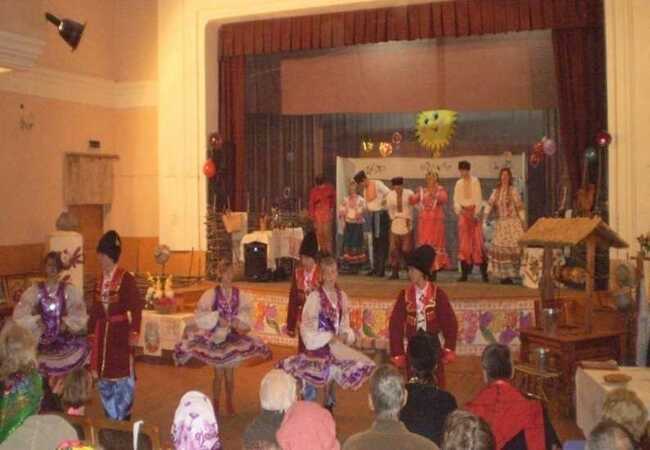 Социальные партнеры
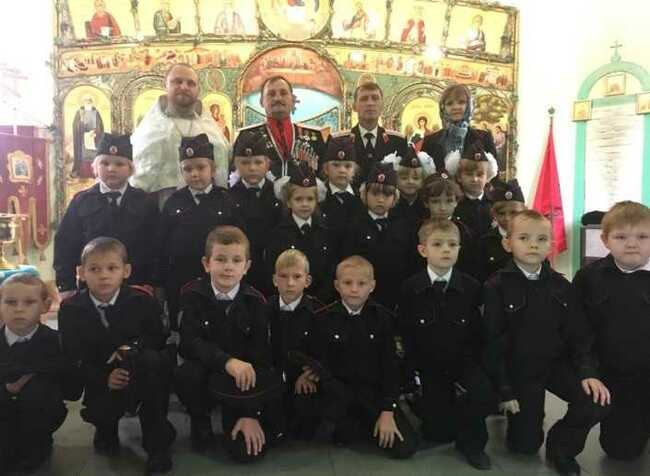 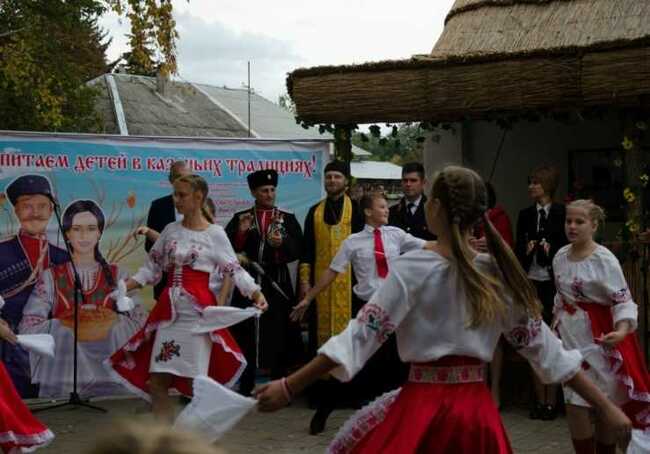 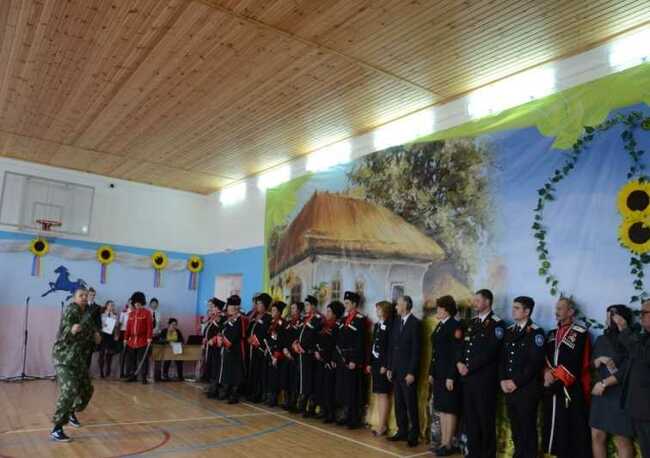 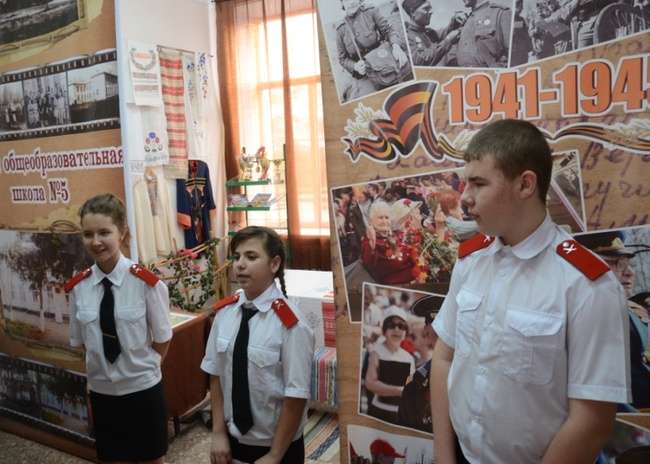 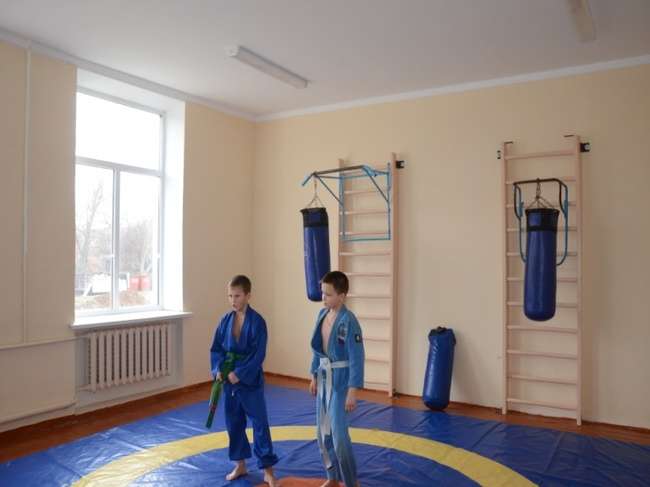 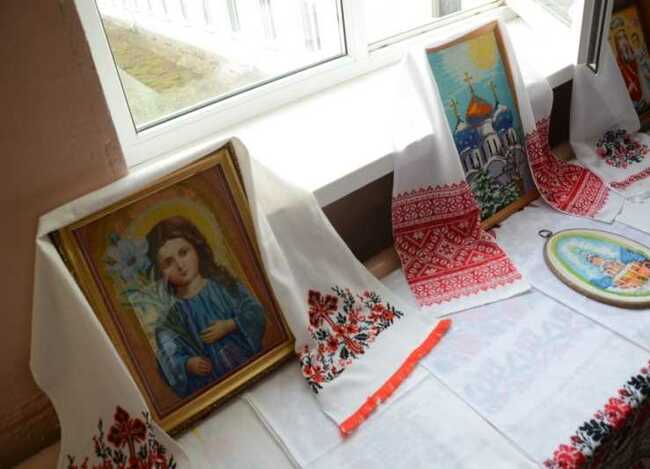 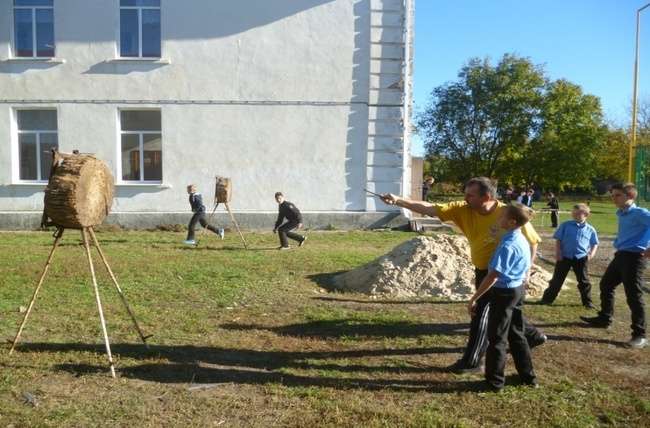 Социальные партнеры: казаки - наставники
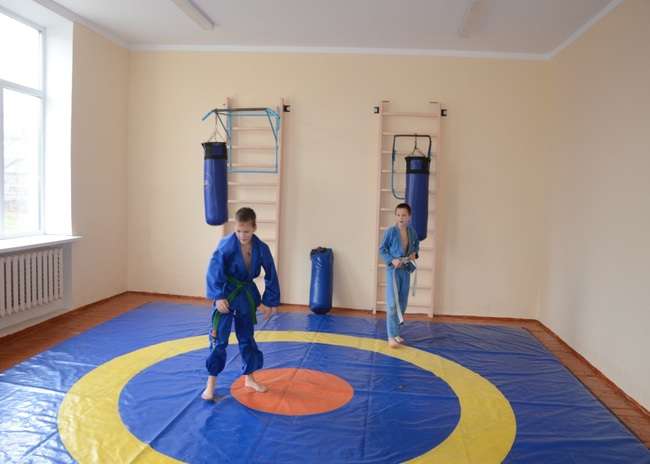 22
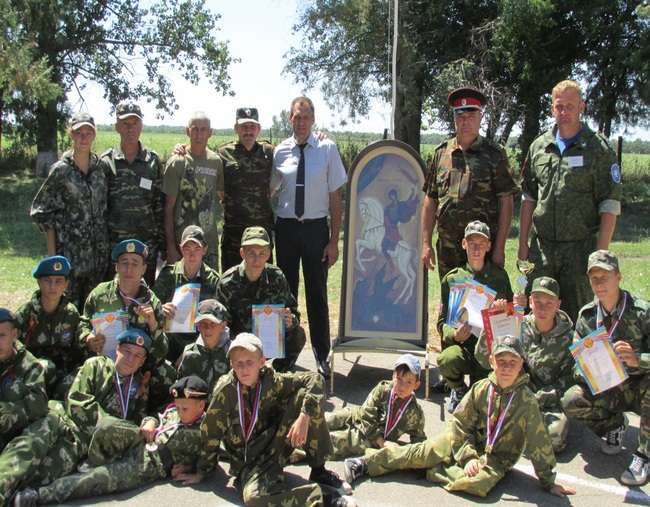 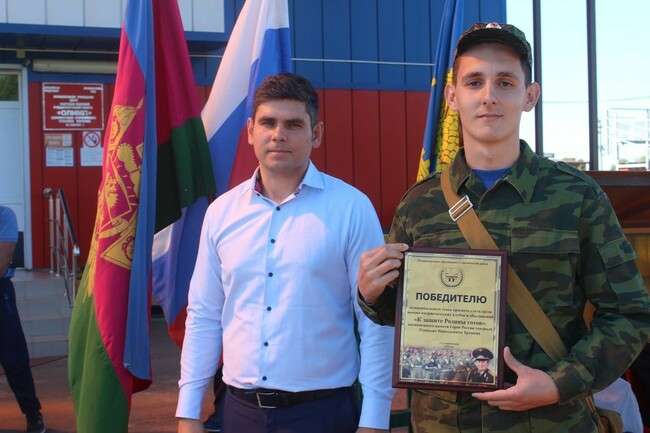 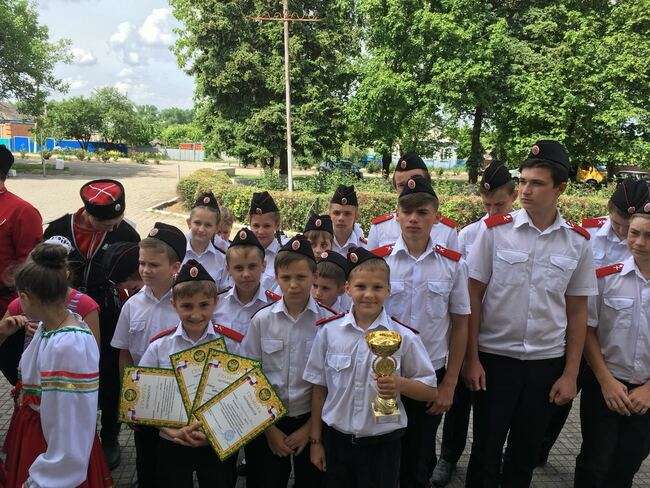 Достижения
23
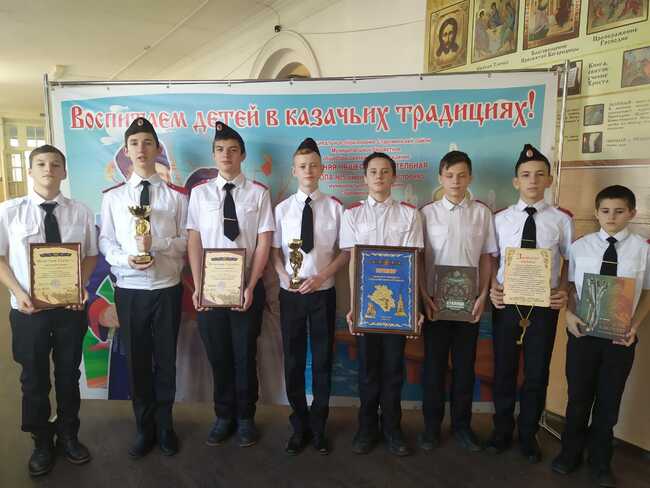 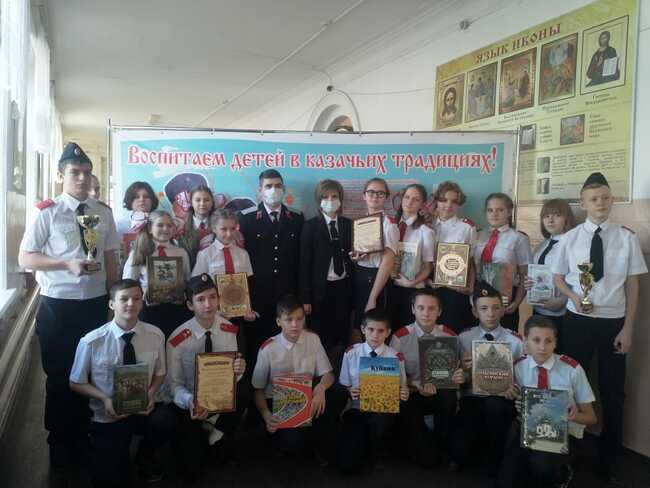 Призеры конкурса 
на региональном уровне
«Лучший казачий класс» 
2020 – 2021 учебный год
Призеры конкурса 
на региональном уровне
«Всекубанский слет 
казачьей молодежи» 
2020 – 2021 учебный год
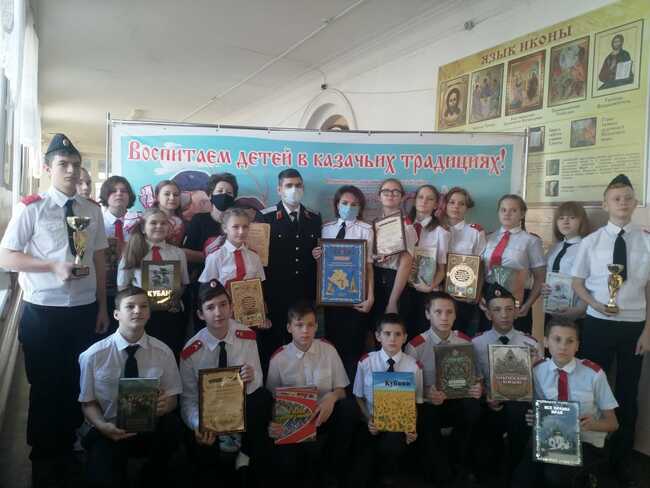 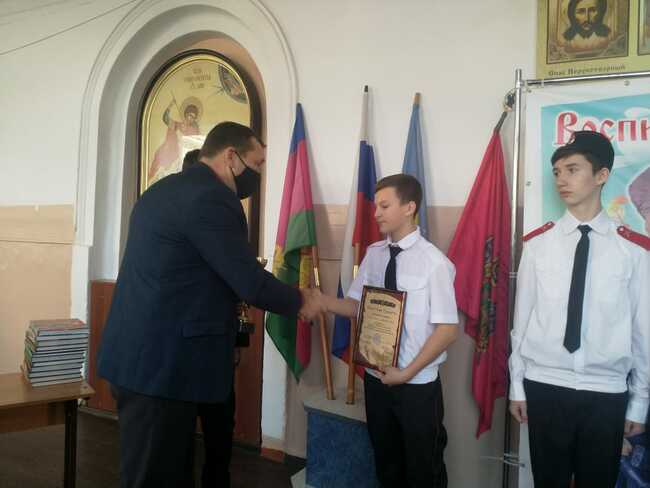 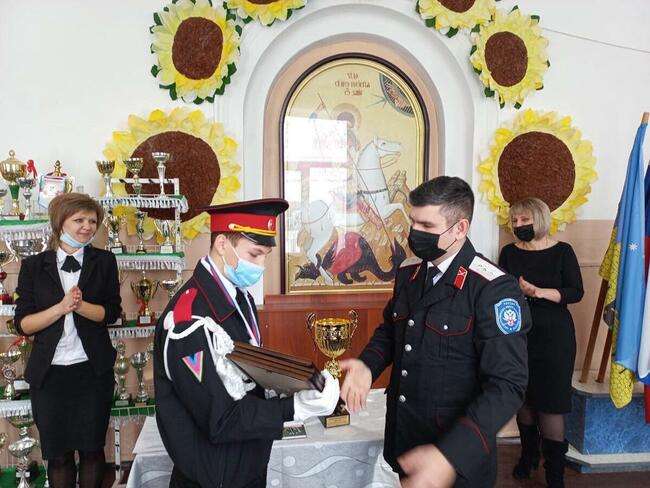 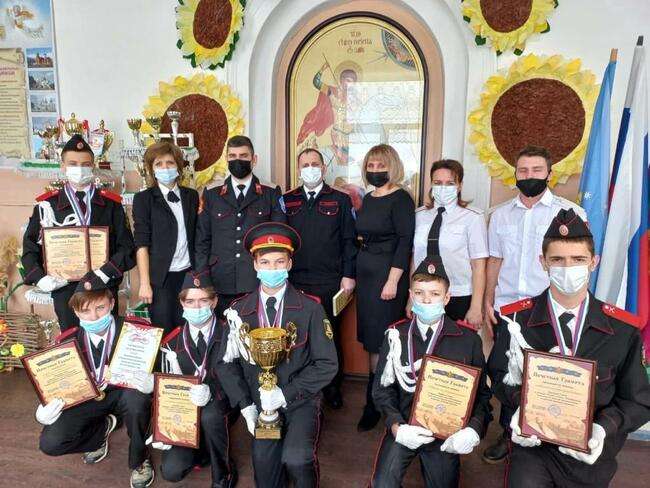 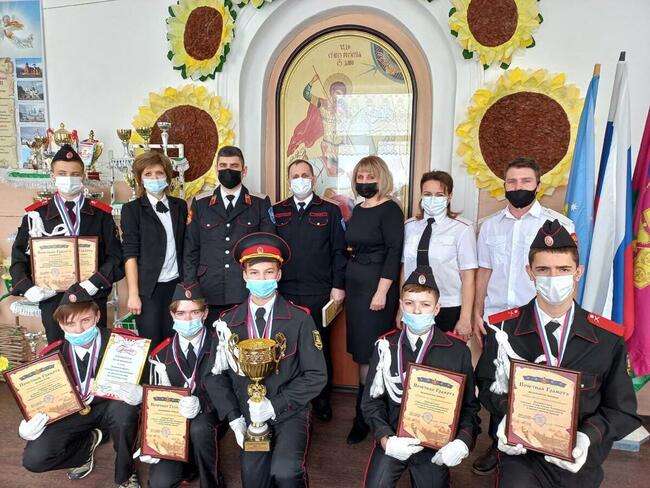 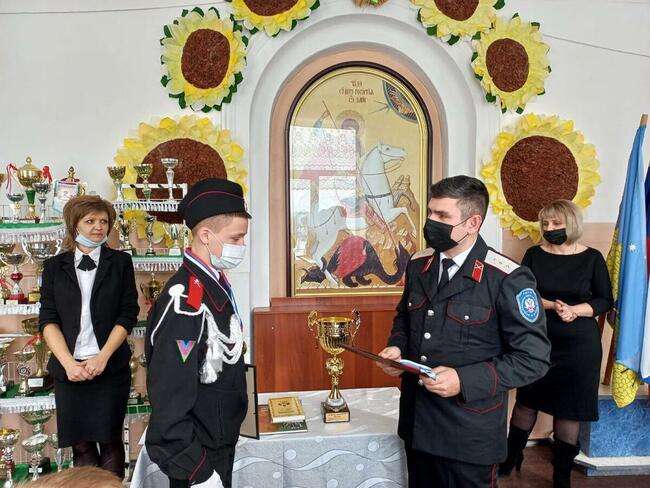 Победителя 
конкурса на региональном уровне «Всекубанский слет    
        казачьей молодежи» 
2021 – 2022
 учебный год
25
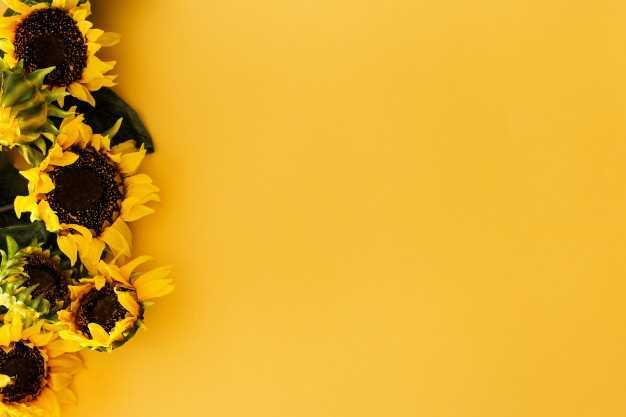 Инновационные продукты
\
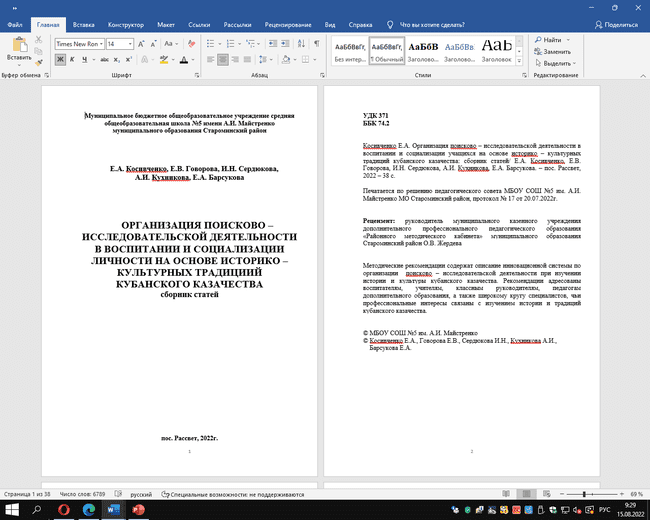 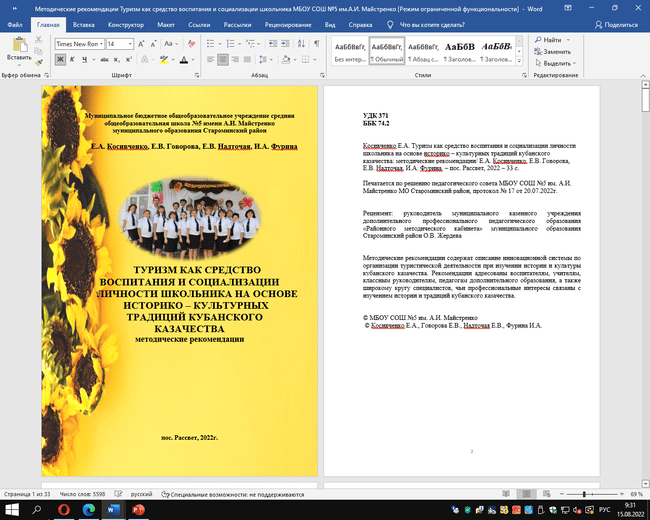 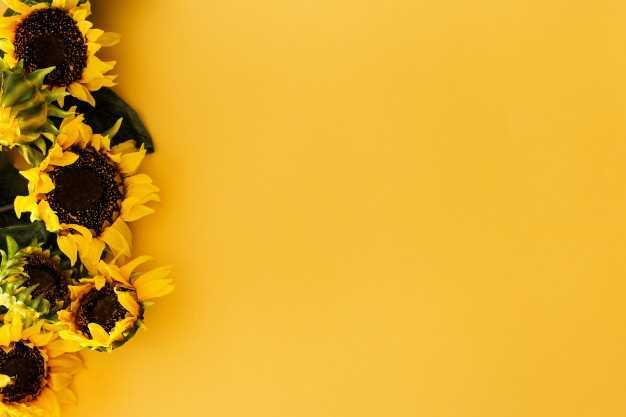 Апробация и диссеминация результатов деятельности КИП в образовательных организациях Краснодарского края на основе сетевого взаимодействия
\
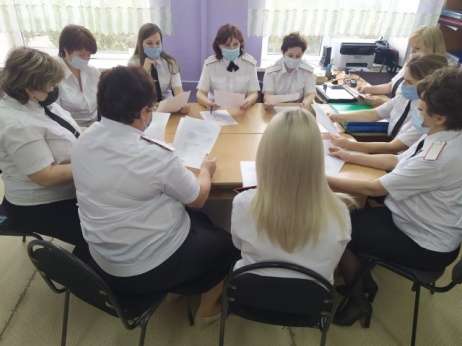 Круглый стол «Дополнительное образование в системе казачьего воспитания»
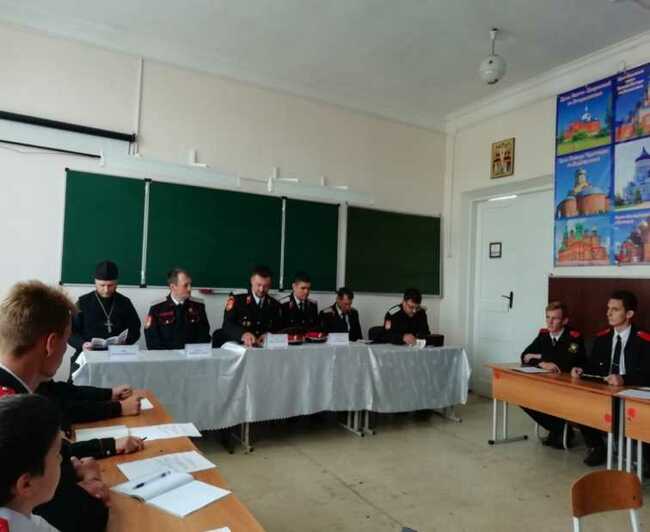 Круглый стол «Роль казака – наставника в воспитании личности подрастающего поколения»
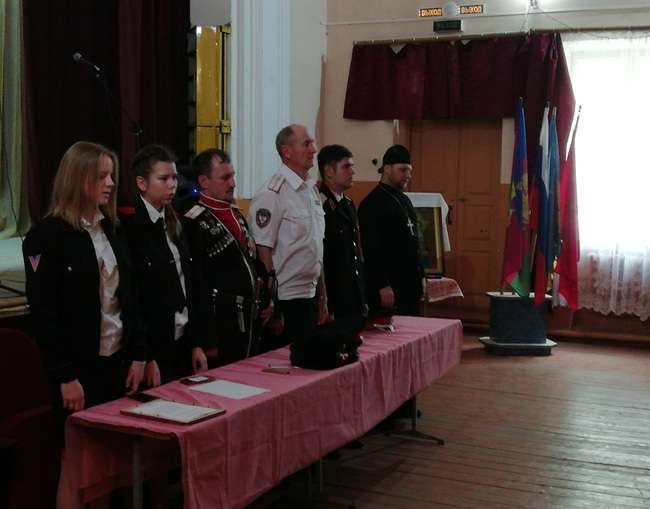 Мастер – класс «Выборы атамана школы» с приглашением атаманов хуторских поселений Староминского района
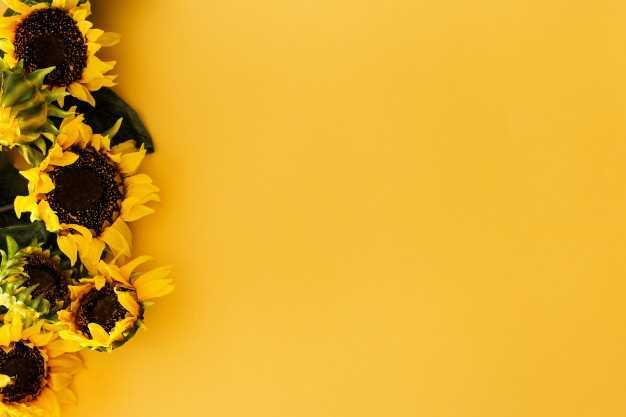 Апробация и диссеминация результатов деятельности КИП в образовательных организациях Краснодарского края на основе сетевого взаимодействия
\
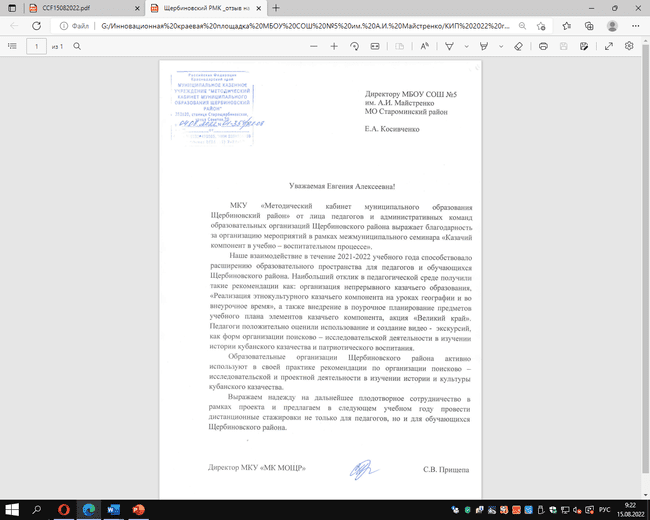 Зональный семинар «Казачий компонент в учебно – воспитательном процессе» с участием МКУ «Методический кабинет муниципального образования Щербиновский район», педагогов и административных команд Щербиновского района